Lecture 13
CSE 331
Sep 25, 2024
Quiz 1 on Monday
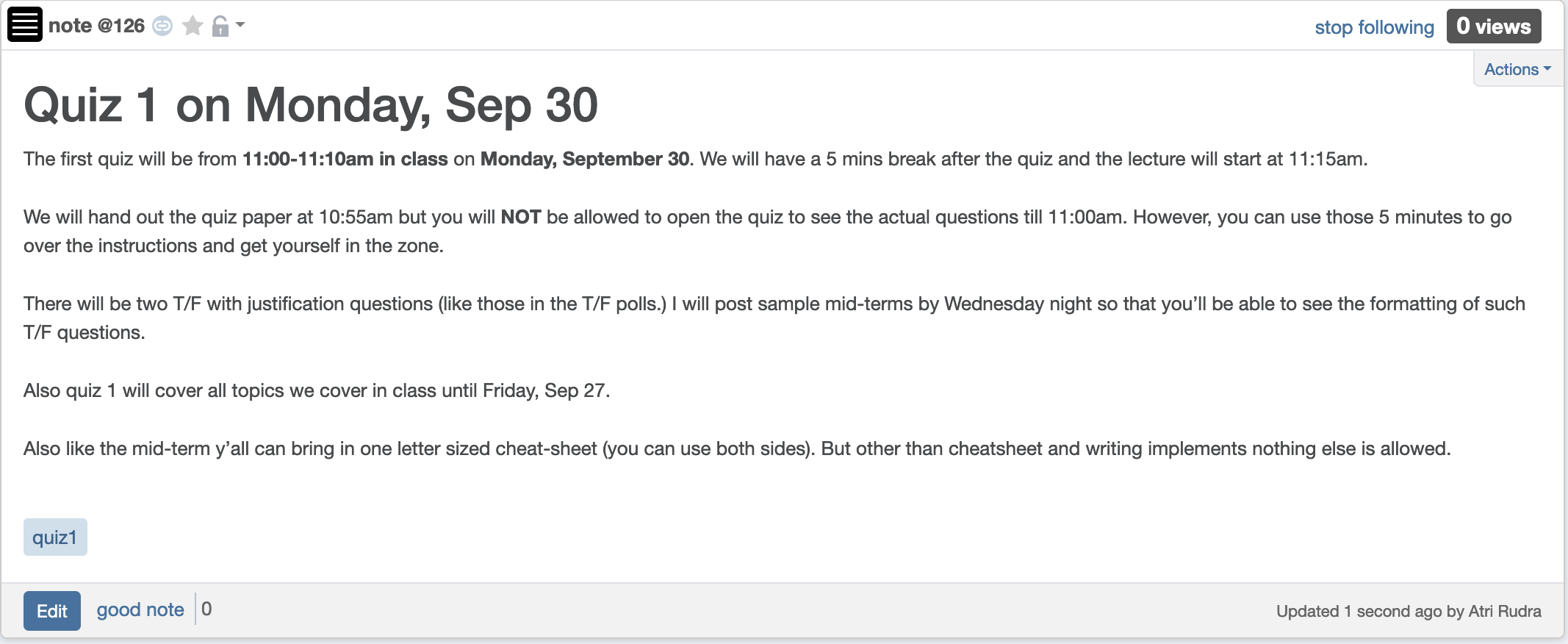 Busy 2 weeks ahead….
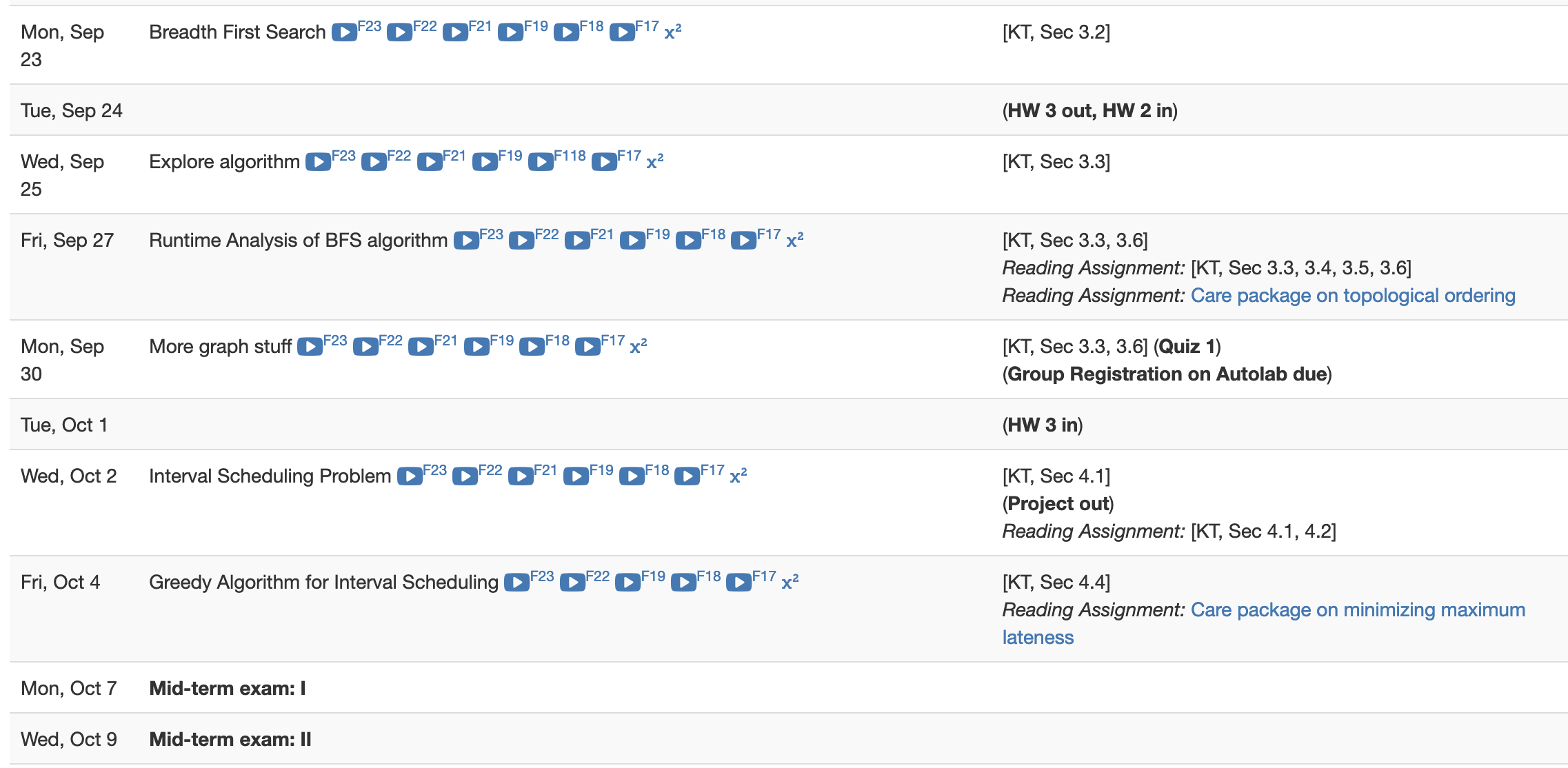 HW 3 out
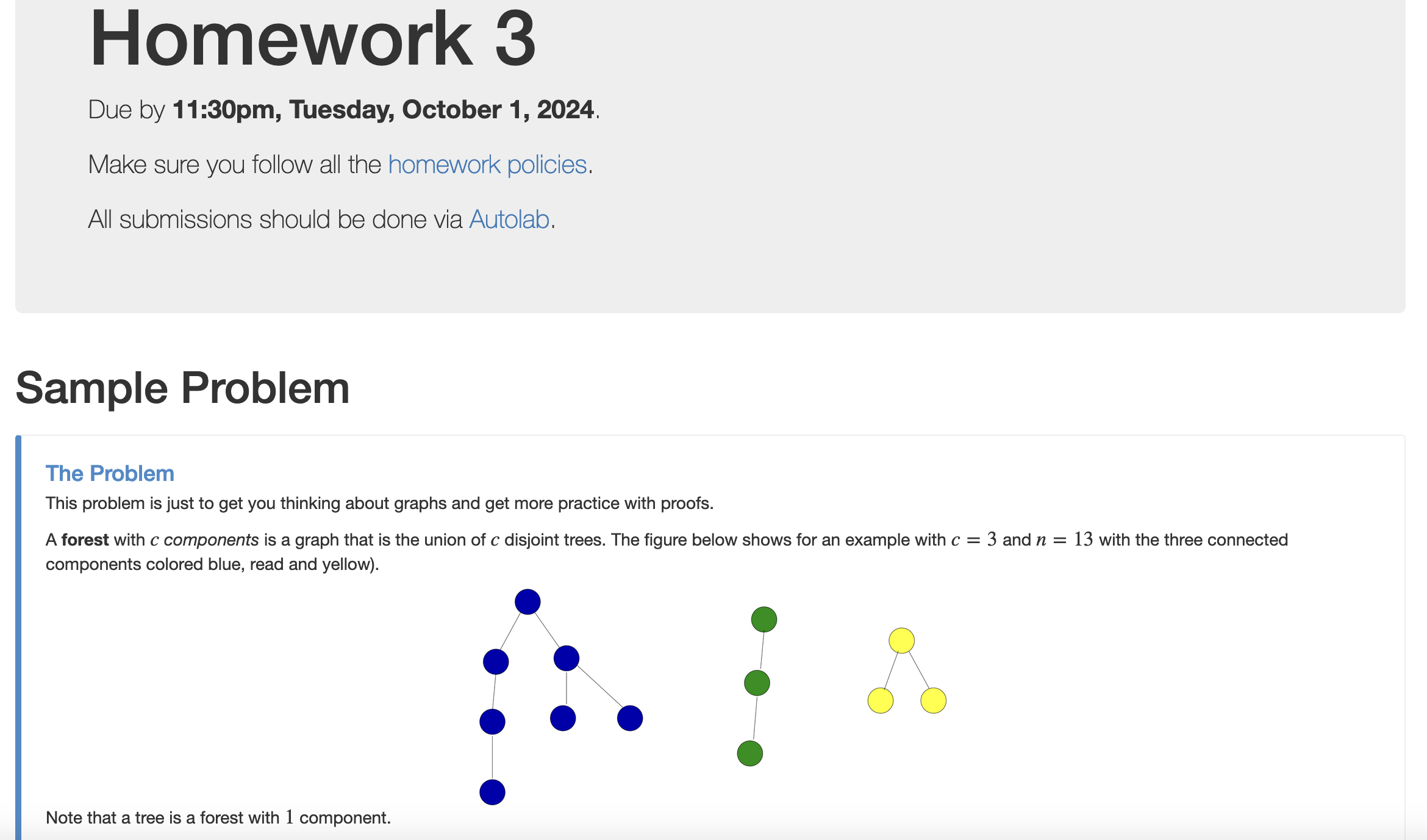 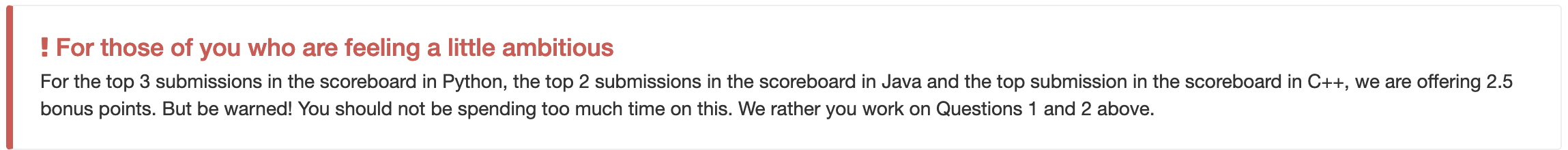 Autolab Project Group Registration
Also due  Monday
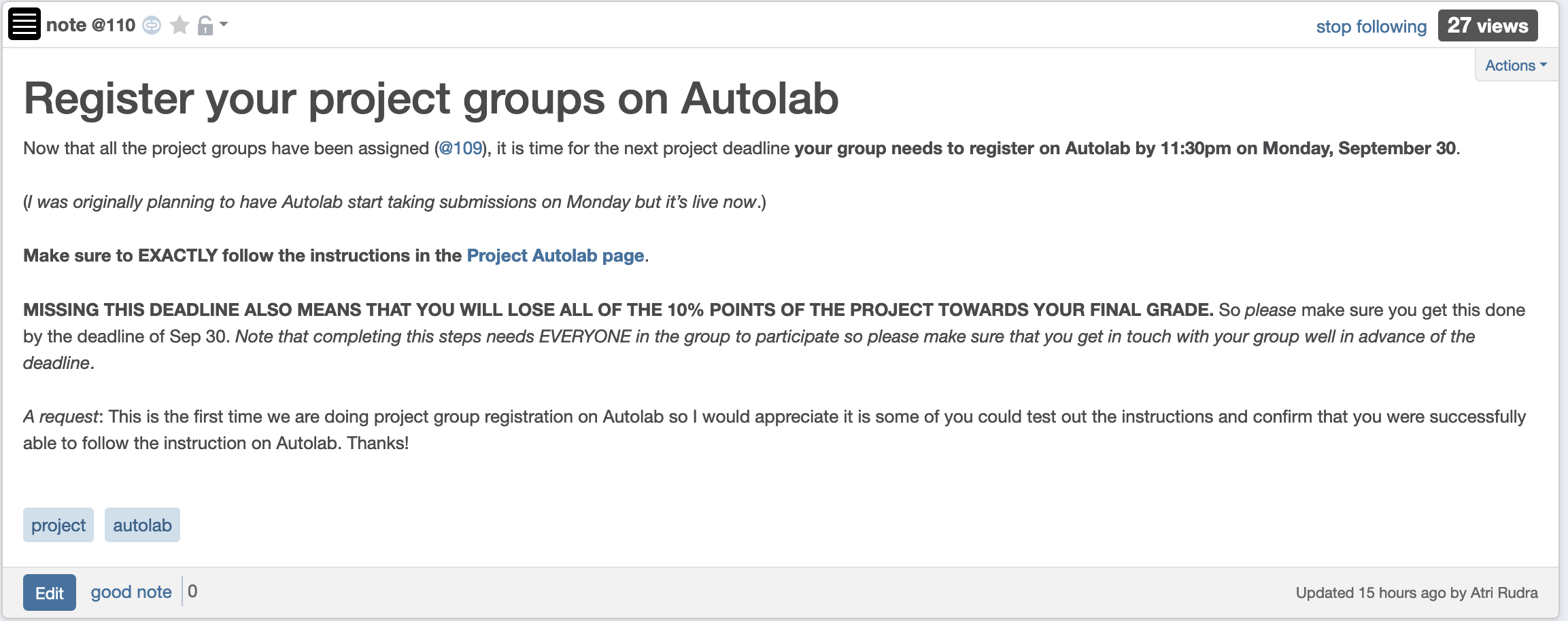 If you miss this deadline then you will get a ZERO on the ENTIRE project
Read the instruction carefully
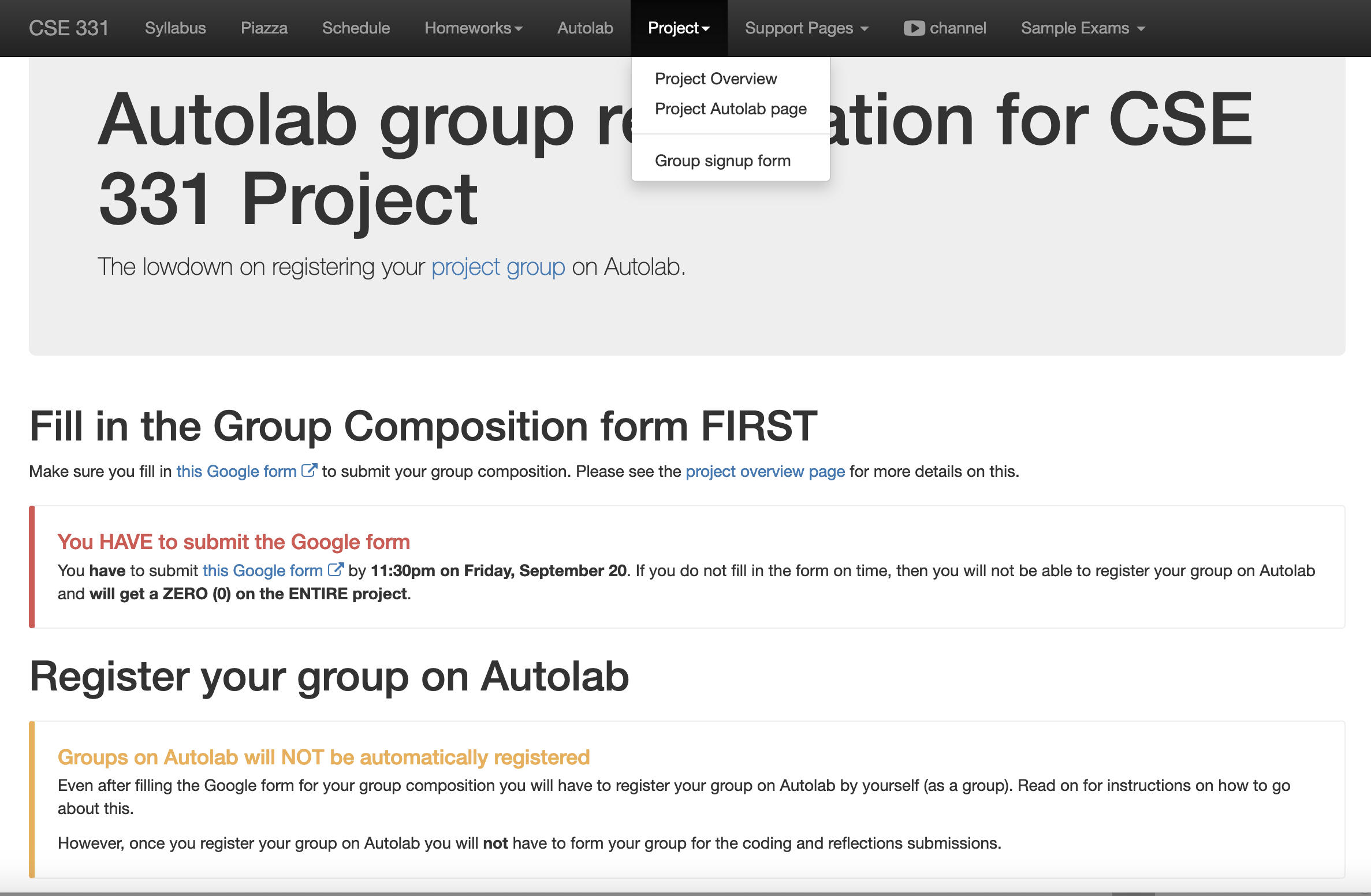 Questions/Comments?
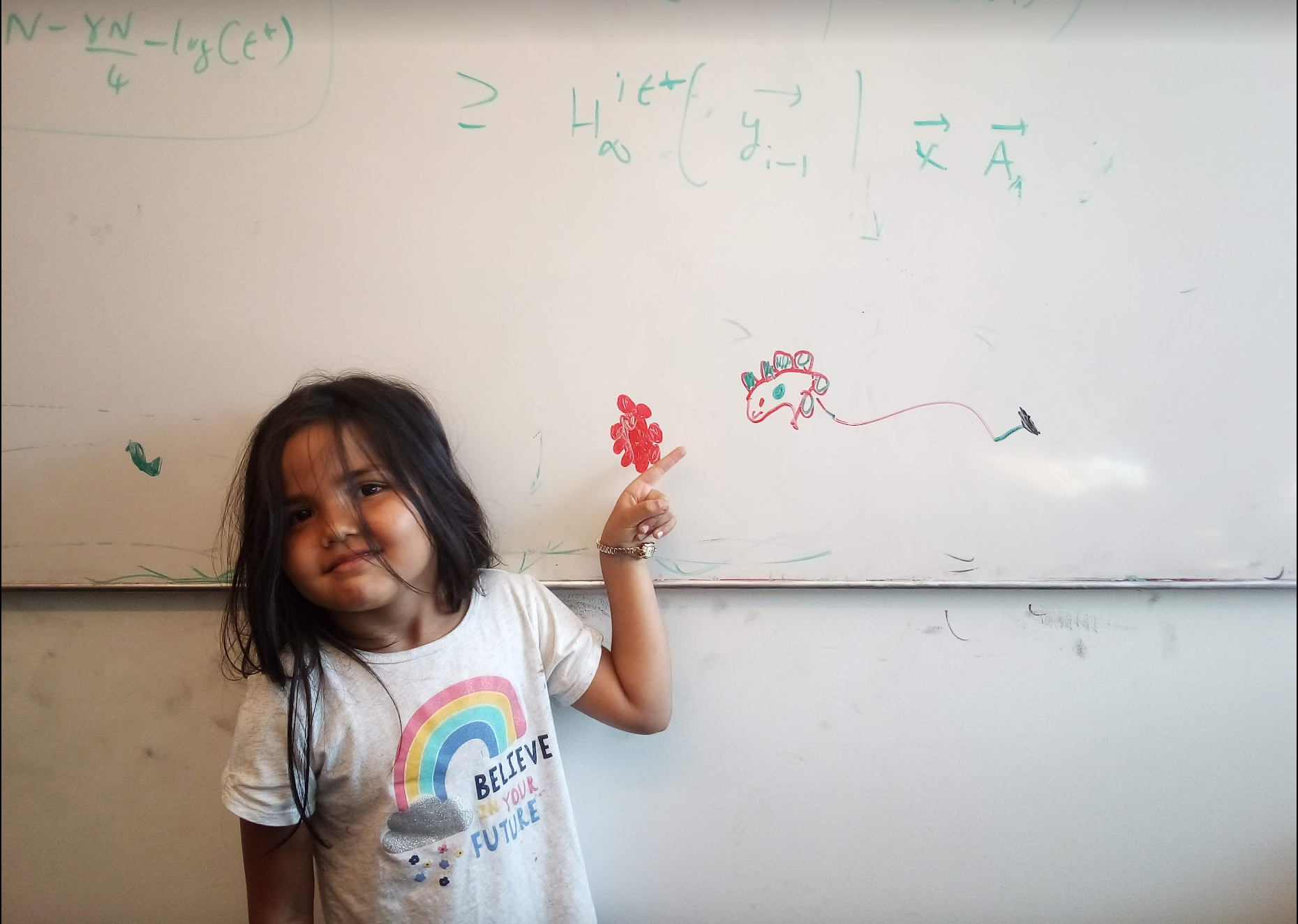 Connectivity Problem
Input: Graph G = (V,E) and s in V
Output: All t connected to s in G
Connected component of s also called CC(s)
Computing Connected Component
Explore(s)
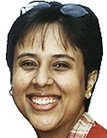 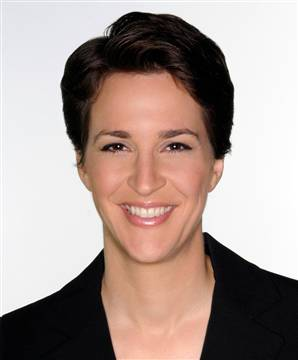 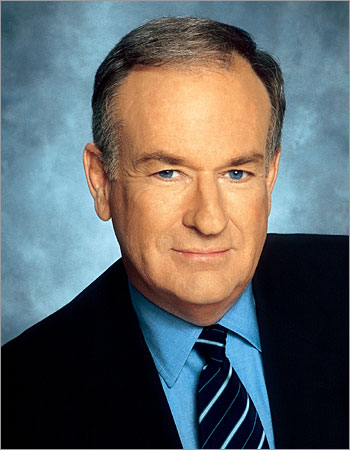 Start with R = {s}
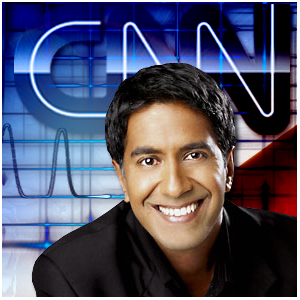 While exists  (u,w) edge w not in R and u in R
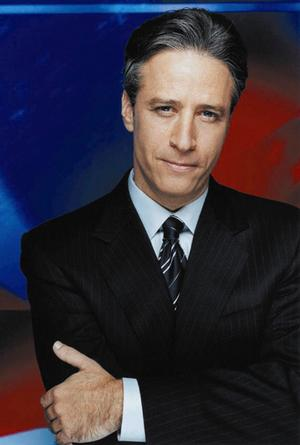 Add w to R
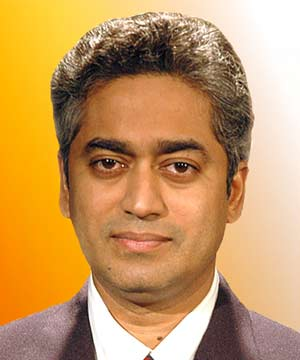 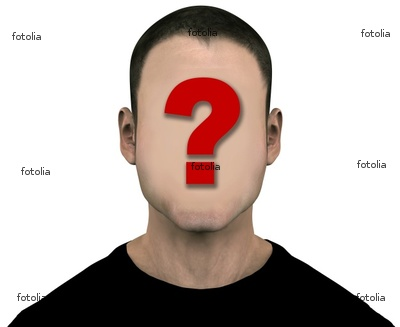 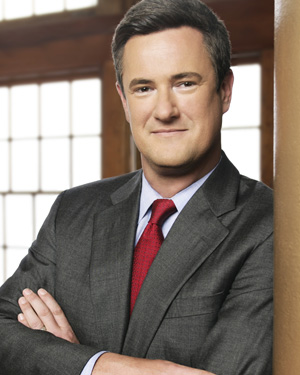 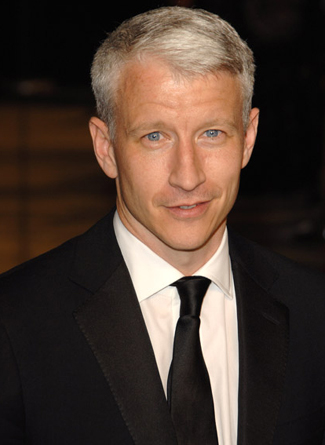 Output R* = R
BFS (Build layers of vertices)
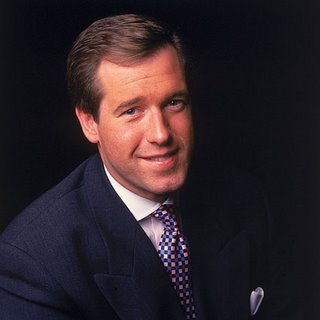 L0 = {s}
Assume L0,..,Lj have been constructed
Lj+1 set of vertices not chosen yet but are connected to Lj
Stop when new layer is empty
Explore is correct
Theorem: CC(s) = R*
Argue Lemma 2 on the board…
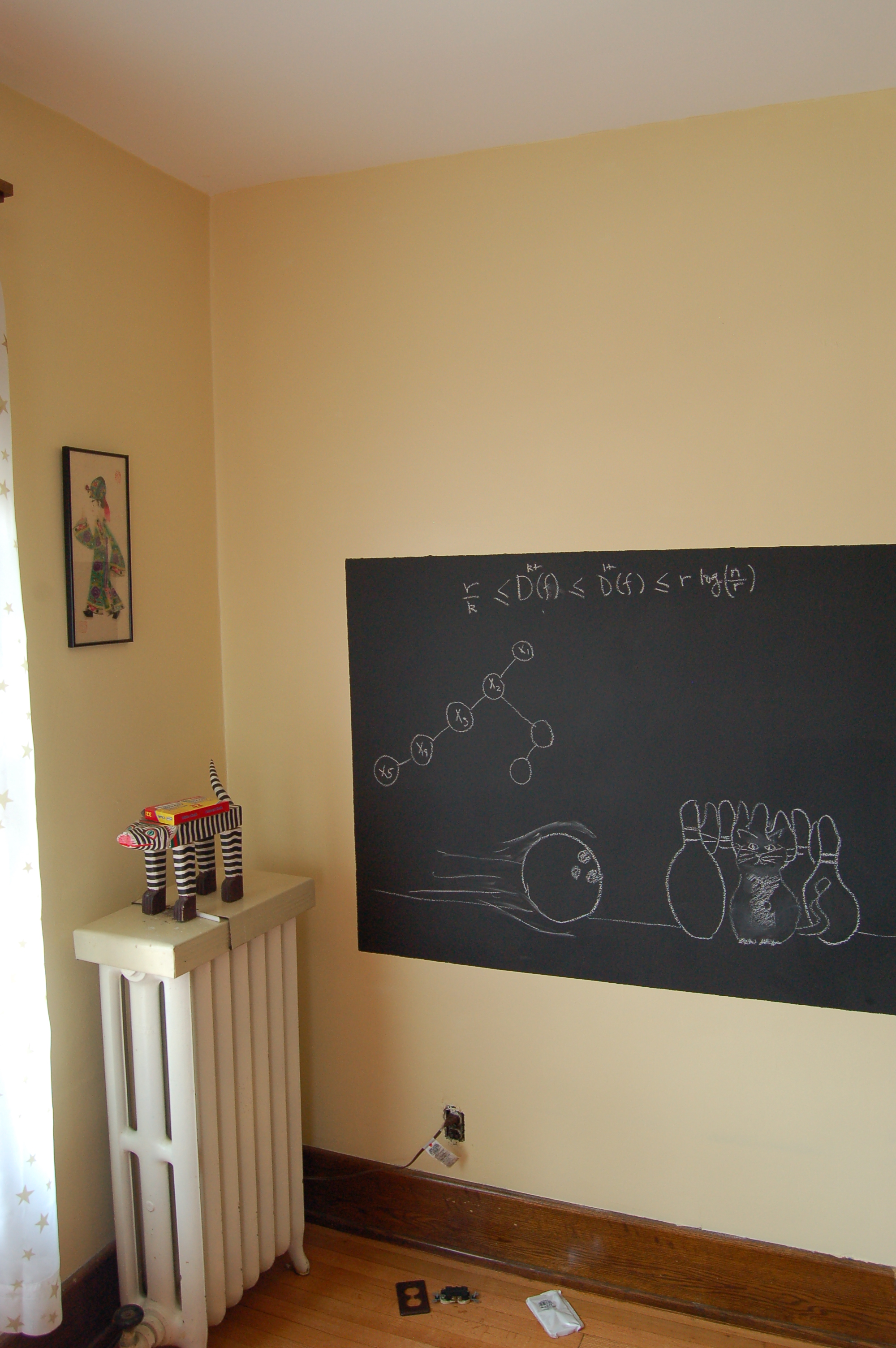 BFS
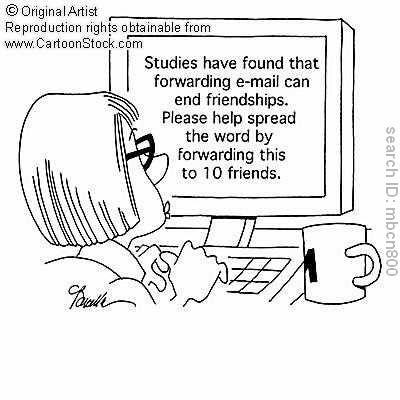 all
Depth First Search (DFS)
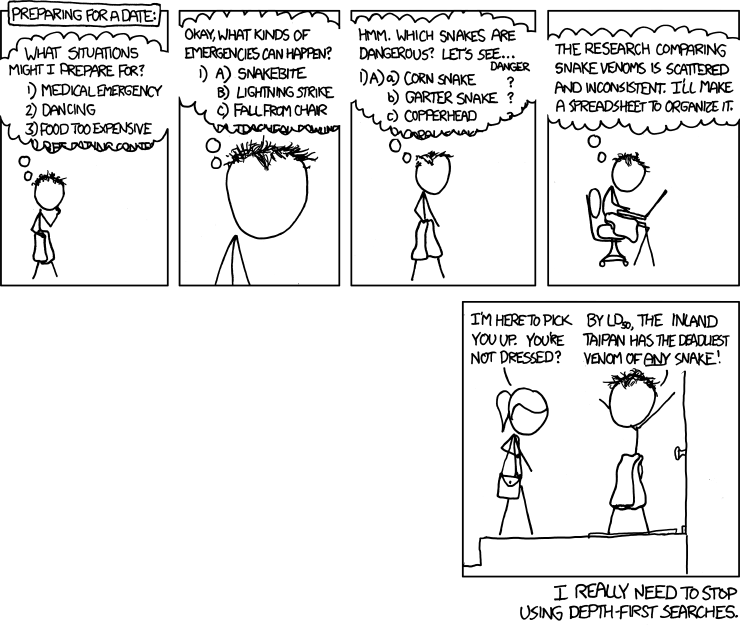 http://xkcd.com/761/
DFS(u)
Mark u as explored and add u to R
For each  edge (u,v)
If v is not explored then DFS(v)
Why is DFS a special case of Explore?
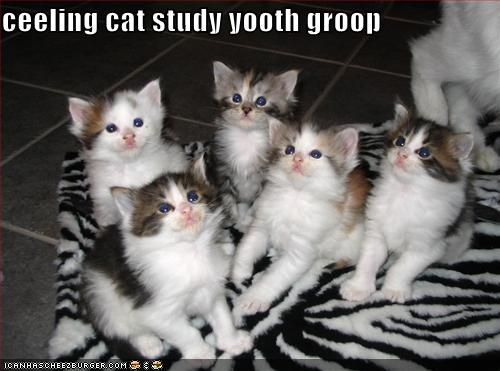 A DFS run
DFS(u)
Every non-tree edge is between a node and its ancestor
1
u is explored
1
7
For every unexplored
neighbor v of u
2
2
3
DFS(v)
8
4
4
5
5
DFS tree
6
6
3
8
7
[Speaker Notes: Note that the tree is arbitrary based on which neighbor was visited first.]
Questions/Comments?
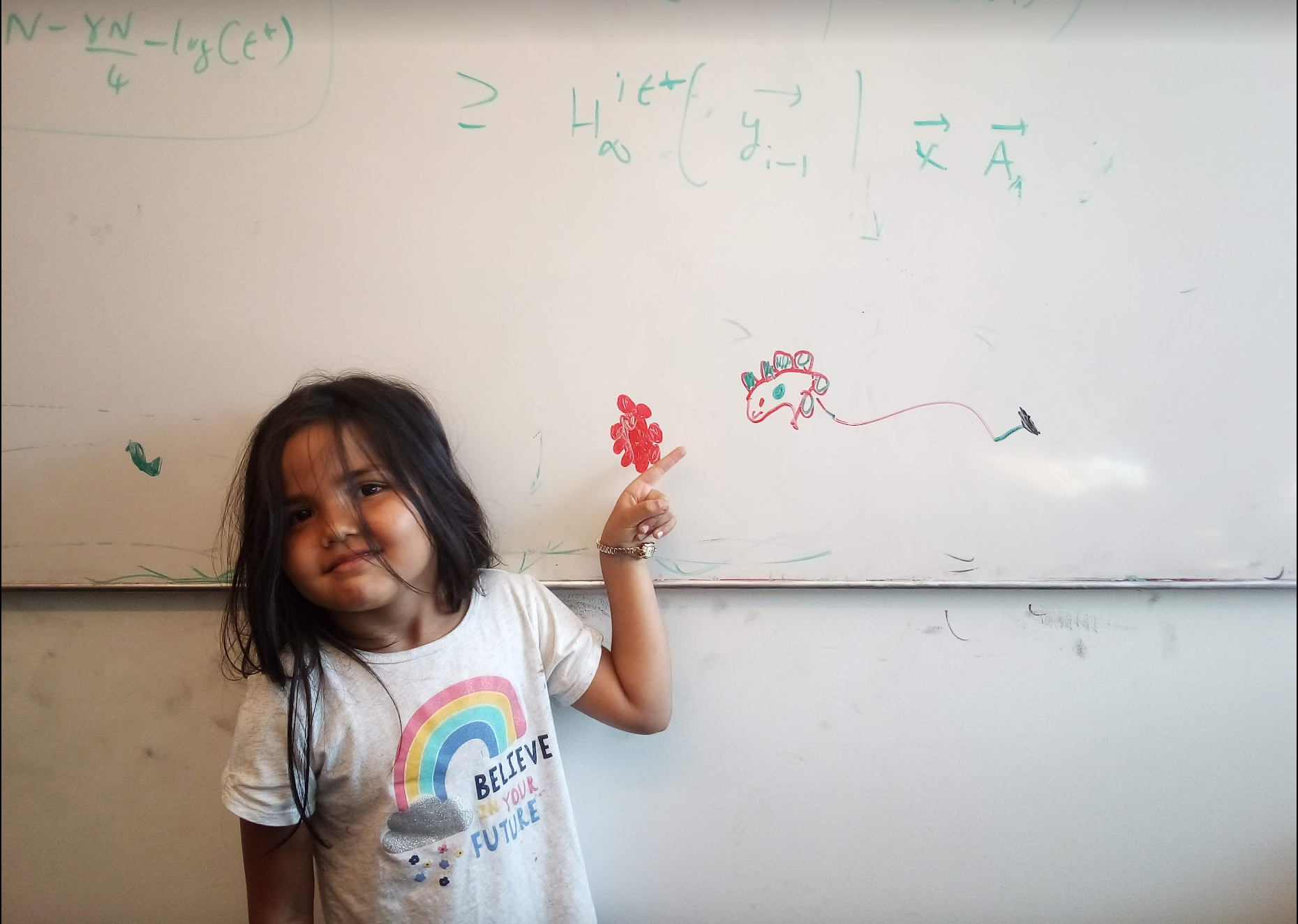 Connected components are disjoint
Either connected components of s and t are the same or are disjoint
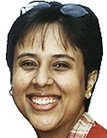 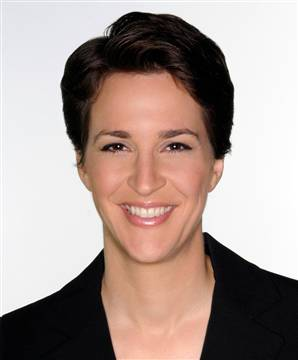 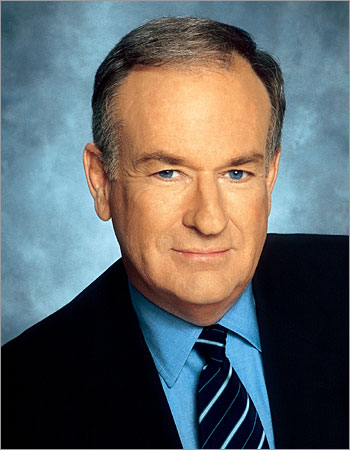 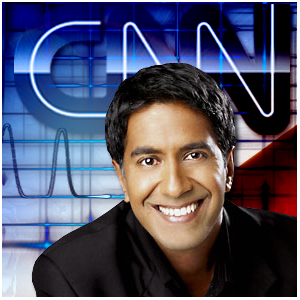 Algorithm to compute ALL the connected components?
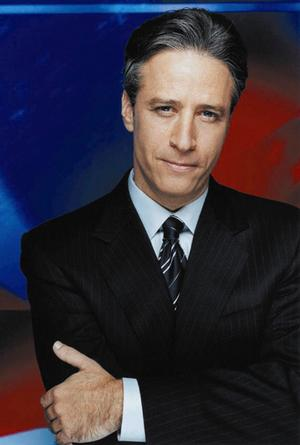 Can run Explore instead of BFS
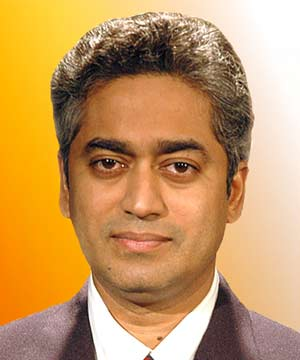 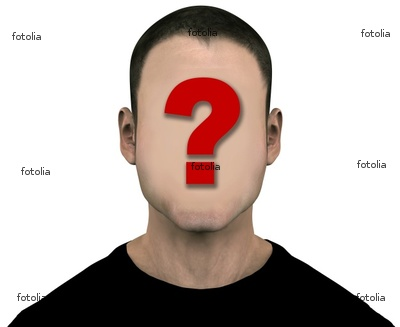 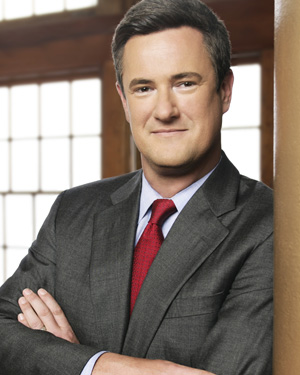 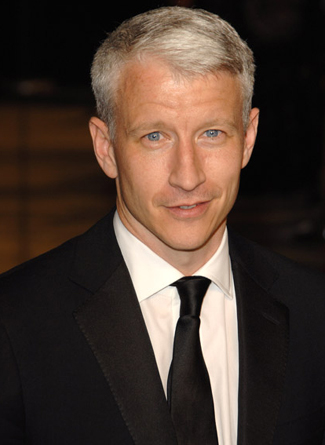 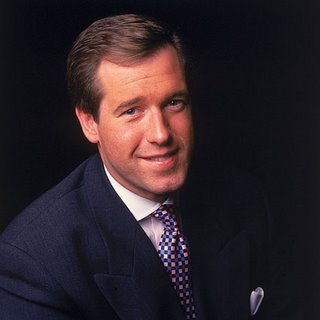 Run BFS on some node s. Then run BFS on t that is not connected to s
Computing all CCs
9
L0
1
7
1
9
2
3
L1
2
3
0
8
0
4
7
8
L2
5
5
4
6
6
L3
Questions/Comments?
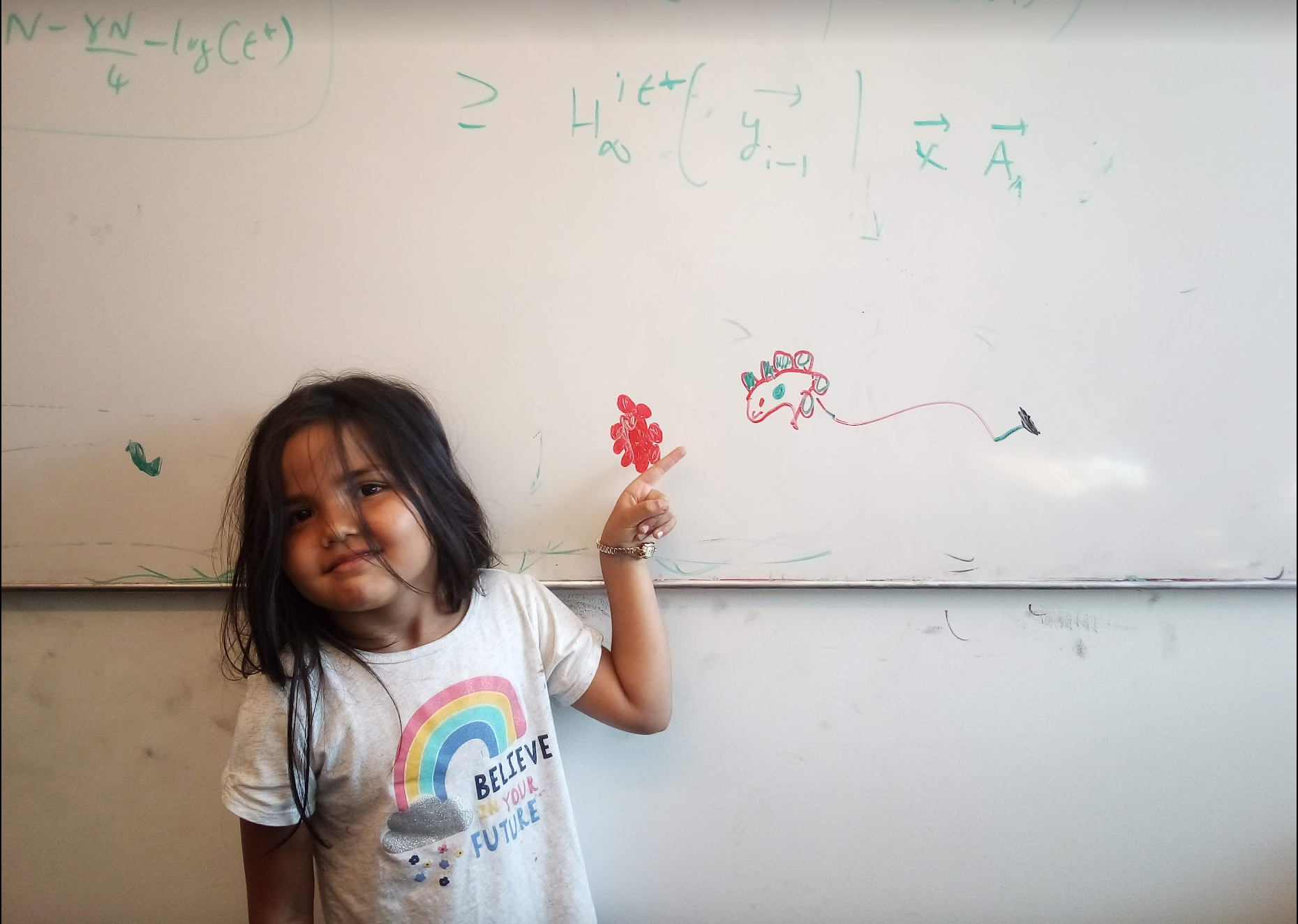 Rest of today’s agenda
Run-time analysis of BFS (DFS)
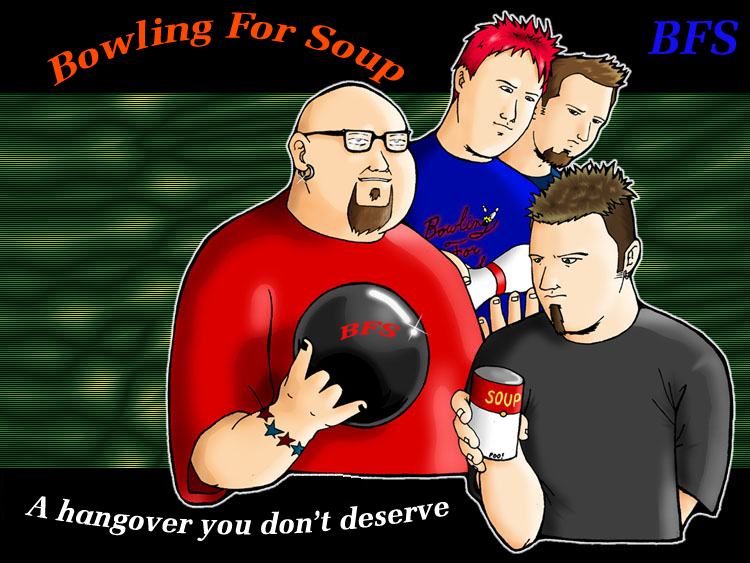 Stacks and Queues
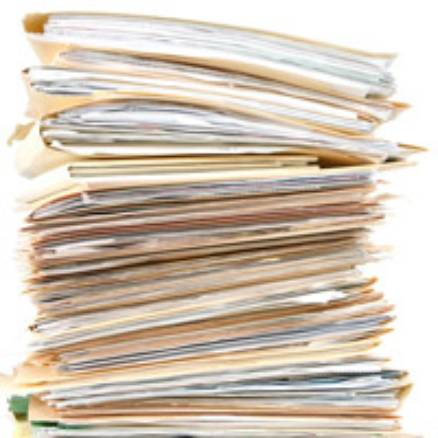 Last in First out
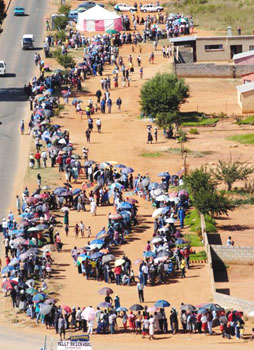 First in First out
But first…
How do we represent graphs?
[Speaker Notes: When using an algorithm to solve a problem, the runtime depends on how data is organized.]
Graph representations
1
0
1
Better for sparse graphs and traversals
0
1
0
0
1
0
Adjacency matrix
Adjacency List
O(1)
O(n) [ O(nv) ]
(u,v) in E?
All neighbors of u?
O(n)
O(nu)
O(n2)
Space?
O(m+n)
Questions/Comments?
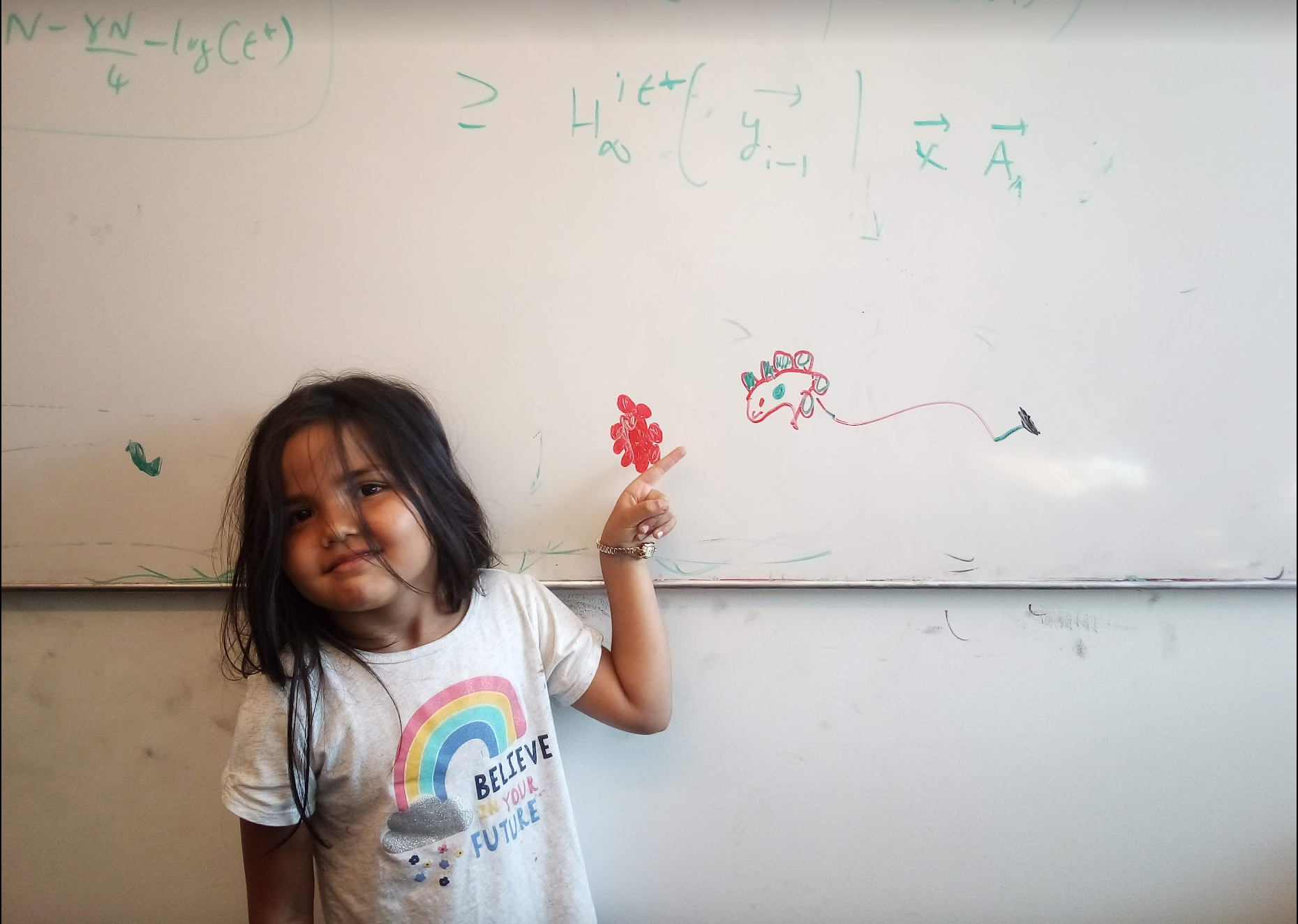 2 # edges = sum of # neighbors
2m = Σ u in V nu
Rest of the graph
Give 2 pennies to each edge
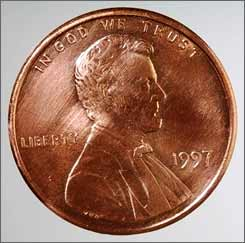 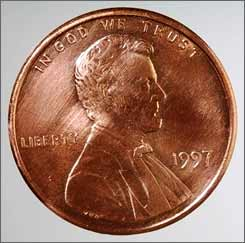 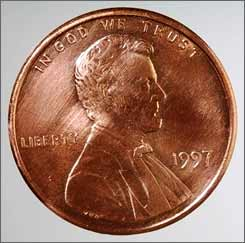 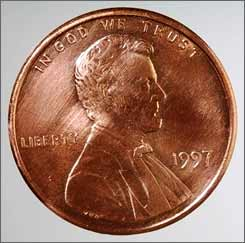 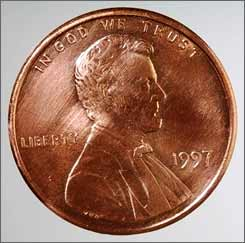 Total # of pennies = 2m
nv=3
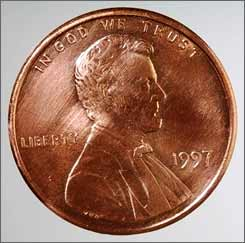 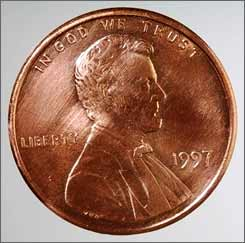 v
nu=4
u
Each edges gives one penny to its end points
# of pennies u receives = nu